KÄseKuchen
Sandi Forjan
IHR braucht:
140 g Mehl
½ Backpulver
Pfeffer
Salz
200 g Käse
ein Ei
Joghurt
Ihr mÜsst ales sehr gut vermischen
dann müsst iHR den Teig in ein blech geben
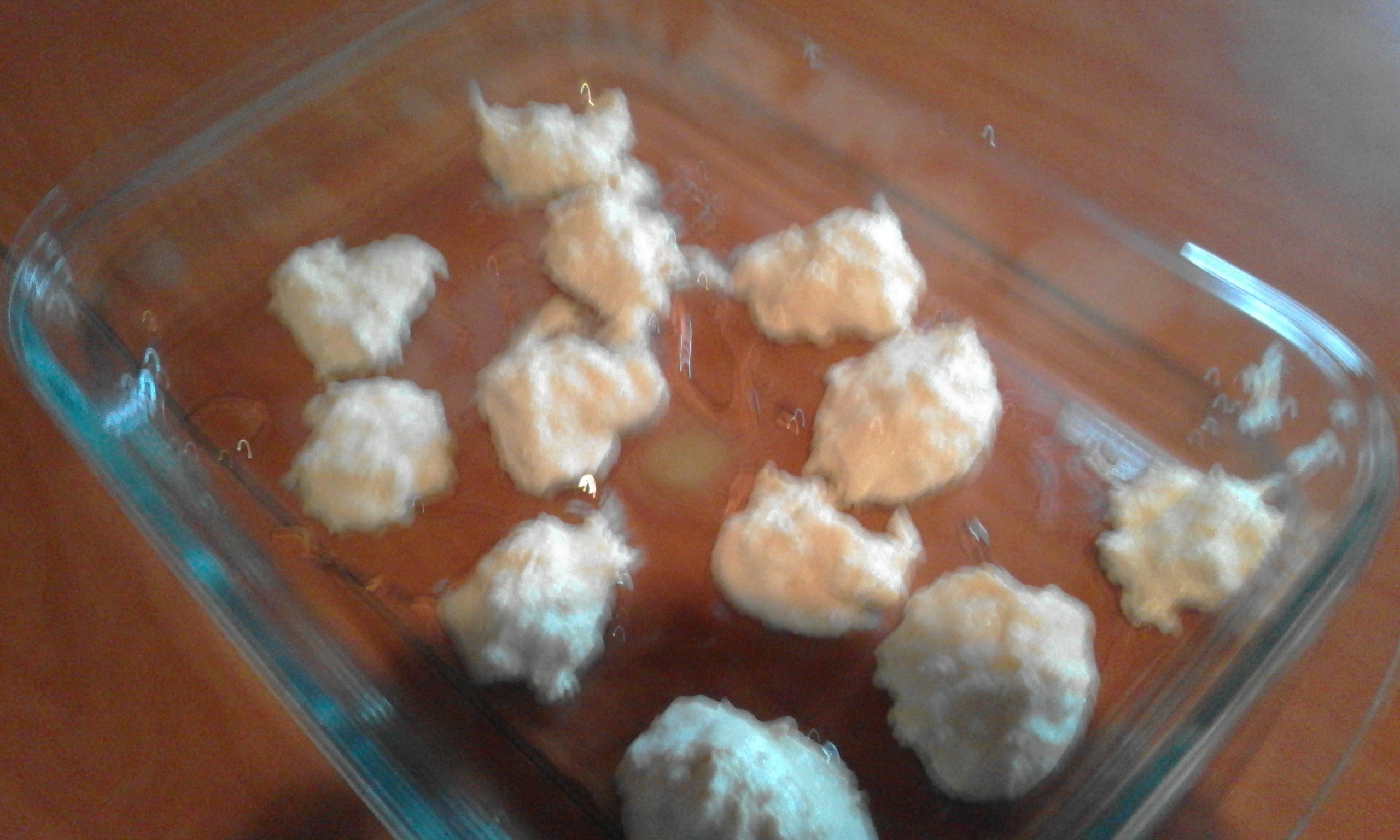 15 Minuten bei 200 Grad im backOfen backen
Guten Apetit!